.
Bridgemere CE Primary Curriculum   Year Group: Class One	      Term : Spring 2
Expressive Arts and Design
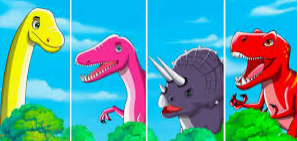 Walking with Dinosaurs
Guided draw of dinosaurs
Mixed media collages of dinosaurs
Making music
Stomp Stomp  Stomp

Dinosaur Dig
Dinosaur Swamps

Salt dough dinosaur bones and fossils

Roleplay Dinosaur Museum
Mary Anning Paleontologist
Maths
Personal, Social and Emotional
Understanding the World
White Rose Maths 

I can combine two groups
I can understand 9 and 10
I can compare numbers to 10
I know my number bonds to 10
I can build using 3D shapes and patterns


Bucketful of dinosaurs

Ten Terrible Dinosaurs
Adopt a baby dinosaur – what would they need?

How to look after a dinosaur – Jason Cockcroft

Dinosaurs live in groups

To make friends with somebody different
Geography
Where did dinosaurs live? Plains, wetlands, desert, forest and the sea

Dinosaur facts

Sorting dinosaurs
Comparing

Herbivores/Carnivores

Animals hatching out of eggs 

Frozen dinosaur eggs – how can we free them?
Physical Development
Literacy
Dance – Carnival of the Dance 

Gymnastics
I can develop my core muscles through the development of fundamental skills

Rolling
Crawling
Walking
Jumping
Running
Hopping
Skipping

Dinosaur small world
Cleaning dinosaur teeth
Read to Write: Saving Mr. Hoot

I can write narrative sentences

I can write dinosaur facts


Read Write Inc: Set 1 and Set 2 Speedy Sounds
I know some of my letter sounds 
I can use my letter sounds to write
Communication and Language
Learning new vocabulary 

Dinosaur names

Circle Time – Would you like dinosaurs to come back?

How would we look after them?
RE
Easter – Why do Christians believe Easter is all about love?
Computing
Taking photographs of dinosaurs in the small world with ipads